La storiografia come mestierefra sette e ottocento
Da Robertson a Droysen
La storiografia come professione e ricerca
Oggi molti pensano che gli insegnamenti universitari di storia abbiano un’antica origine.
In realtà essi furono introdotti sporadicamente in Alcune università europee dalla fine del XVI secolo e sistematicamente solo agli inizi del XIX secolo: prima in Germania, poi in Francia, infine in Inghilterra.
 Cattedre di storia vengono istituite a Freiburg 1568, Oxford 1622, Cambridge 1627, Edimburgo 1719.
William Robertson
William Robertson e la nascita della storiografia accademica
Nell’Università di Edimburgo si forma William Robertson (1721-1793), pastore evangelico e professore di storia, Rettore dal 1762 al 1793, oltre che Moderatore della Chiesa presbiteriana di Scozia.
Con Robertson si apre un nuovo scenario che identifica ormai la figura dello storico con quella del professore universitario di storia, al tempo stesso docente e ricercatore, lettore e scrittore professionale, in grado di trasmettere a schiere di allievi non solo generici contenuti, ma precise metodologie di lavoro e tecniche di esame delle fonti.
La Storia del regno dell’imperatore Carlo V (1769)
L’opera più nota di Robertson è la History of the reign of the emperor Charles the fifth [Storia del regno dell’imperatore Carlo V], pubblicata nel 1769 e ricordata come uno dei capolavori della storiografia settecentesca. 
Il primo volume dell’opera è occupato da un ampio saggio preliminare sulla View of the Progress of Society in Europe from the Subversion of the Roman Empire to the Beginning of the XVI Century [Prospetto dei progressi della società civile in Europa dalla caduta dell’Impero Romano fino all’inizio del XVI secolo] che rappresenta una sintetica esposizione dello sviluppo della storia europea dall'anarchia feudale all'organizzazione dello Stato moderno e che costituisce al tempo stesso una chiave di lettura dell’intera sua opera ed una sorta di manifesto della più matura storiografia illuministica europea.
L’università «Georgia Augusta» di Göttingen fondata nel 1734
Göttingen: la storiografia entra all’università
L’università di Göttingen «Georgia Augusta», fondata nel 1734 dal principe elettore Georg August di Hannover (dal 1727 anche re d’Inghilterra col nome di Giorgio II), è la prima sede universitaria dove si organizza non solo un insegnamento, ma un intero un percorso di studi fondato sull’insegnamento della storia e destinato a formare insegnanti, diplomatici e pubblici funzionari.
Caratterizzata da una forte collegialità la “Scuola storica di Göttingen ha come protagonisti:
- August Ludwig von Schlözer (1735-1809), personalità internazionale formatasi in Svezia e per molti anni al servizio di Caterina di Russia 
- Johann Chistoph Gatterer (1727-1799) e Harnold Ludwig Heeren (1760-1842), animatori di un’importante impresa collettiva come la Universal History of the World [Storia universale del mondo], ma soprattutto autori di singole opere sulla storia della Russia e della Svezia, del mondo Ottomano e del Nordafrica, delle Americhe, della Cina e di varie parti del mondo, nelle quali si consideravano per la prima volta in maniera sistematica i fattori economici intrecciandoli con la storia della società e della cultura.
I sette di Göttingen (die Göttinger sieben) 1837
Wilhelm Eduard Albrecht, diritto pubblico
Friedrich Christoph Dahlmann, storico
Heinrich Ewald, orientalista
Georg Gottfried Gervinus, storico della letteratura
Jacob Grimm, germanista
Wilhelm Grimm, germanista
Wilhelm Eduard Weber, fisico.
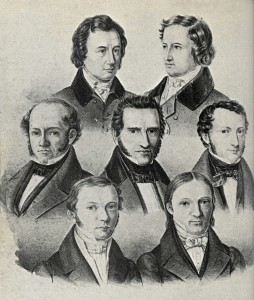 La storia come disciplina formativa
Nell’Ottocento la storia diventa una delle discipline fondamentali per la formazione dell’uomo colto, non solo nelle Facoltà di filosofia o di lettere, dalle quali escono professori, archivisti o giornalisti, ma anche in quelle di diritto, dalle quali escono avvocati, giuristi, funzionari, diplomatici e uomini di Stato. 
Nelle università si rafforza soprattutto il carattere tecnico e scientifico della disciplina che si formalizza anche grazie alla pubblicazione di numerosi manuali di metodo storico (il più noto dei quali sarà l’Istorica di Droysen). Il modello formativo (basato su storia, diritto, statistica ed economia) sperimentato a Göttingen diviene comune alle grandi università continentali.
 Le università divengono di conseguenza il luogo privilegiato ed esclusivo di formazione, di accertamento e di esercizio della professionalità storica.
Il seminario
All’interno delle grandi università nascono istituti di storia e si ordinano grandi biblioteche specialistiche. 
Alle lezioni universitarie - spesso seguite anche da un pubblico di uditori non universitari, appartenenti  alla borghesia colta cittadina - si affianca il più tipico momento di formazione professionale dello storico: il seminario, ossia la riunione periodica del docente-ricercatore con un gruppo ristretto di allievi intenti ad esaminare fonti e testi storici, analizzandoli e commentandoli a turno nell’ambito di una discussione guidata, ma apparentemente fra pari. 
È questa la pratica inaugurata da Ranke all’università di Berlino nel 1825 e ripresa pochi anni dopo da Heinrich von Sybel all’università di Monaco.
È questa, ancor oggi, la base di ogni seria didattica della storia.
La storiografia si professionalizza
Alla figura professionale dello storico-professore si affianca, nel corso dell’Ottocento un’altra figura che col tempo diverrà concorrenziale e in alcuni casi conflittuale con la prima, sia per la diversa collocazione sociale, sia per le diverse e spesso più efficaci modalità scelte per comunicare i risultati delle proprie riflessioni: lo storico free lance, o libero professionista, legato al mercato editoriale. 
Attivo inizialmente nell’ambito dei giornali e delle case editrici, considerato dagli storici universitari un semplice volgarizzatore dei risultati della ricerca accademica, diviene in alcuni casi un concorrente meglio retribuito, di maggior successo e a volte destinato a brillanti carriere politiche o giornalistiche.
Una politica per la storia
Il primo paese nel quale la professione di storico si definisce sul piano istituzionale è la Germania.
Nel 1819 viene istituita a Berlino dall’ex ministro von Stein, la Gesellschaft für Deutschlands ältere Geschichtskunde [Società per l’antica storia della Germania]: la prima società storica europea destinata a raccogliere e pubblicare materiali e fonti per la storia nazionale e a promuovere a livello scientifico lo studio della storia. 
Obiettivo della società è pubblicare le principali fonti relative alla storia dei popoli germanici nel medioevo, conservate negli archivi tedeschi, rendendole così accessibili ad un pubblico più ampio di studiosi.
I Monumenta Germaniae Historica
Principali animatori della società sono Georg Heinrich Pertz (1795-1876) direttore della biblioteca di Hannover) e da Johann Friedrich Bohmer (1775-1863), direttore della biblioteca di Francoforte., che nel 1820 fondano  l’«Archiv der Gesellschaft für ältere deutsche Geschichtskunde», il primo periodico europeo di sola storia, destinato ad essere l’organo della società storica berlinese.
L’opera principale prodotta dalla Gesellschaft für Deutschlands ältere Geschichtskunde a partire dal 1824 è però la grande collezione dei Monumenta Germaniae Historica (MGH), ossia la raccolta delle fonti tedesche, dal VI al XVI secolo, concepita su modello settecentesco dei Rerum Italicarum Scriptores di Muratori.
 I Monumenta si impongono per il rigore scientifico, orientato ai migliori canoni della filologia critica costituiscono a loro volta un modello per analoghe imprese francesi e italiane.
Il modello prussiano: Ranke e Droysen
Leopold von Ranke (1795-1886) professore di storia all’università di Berlino dal 1823 alla morte, è il maggior storico tedesco dell’8oo.  La sua lezione metodologica si basa sul precetto secondo cui la storiografia “scientifica” deve poggiare innanzitutto sulle fonti primarie, ossia sulle fonti d’archivio, più che su quelle secondarie, ossia sulla bibliografia. 
Le fonti vanno sottoposte a critica in quanto ciò che esse riferiscono sul passato non può essere passivamente accettato come un fatto, ma ricostruito sulla base di tutto il materiale disponibile: accertare i fatti è compito esclusivo dello storico che deve saper reperire, analizzare, criticare ed incrociare le fonti prima di esprimersi. 
Garanzia di scientificità di una ricerca storica sono le note a piè di pagina che debbono essere puntuali riferimenti alle fonti consultate e non generico rinvio ad una bibliografia di seconda mano.
Ranke: una lunga vita
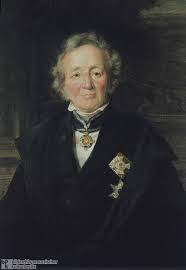 Il metodo di Ranke
Per Ranke lo storico deve limitarsi a descrivere i fatti «wie es eigentlich gewesen» (come sono realmente avvenuti), senza distorcerli con le proprie ipotesi interpretative. 
Ranke suggerisce che ogni qual volta uno storico usa il passato per presentare le proprie idee sul modo in cui la gente dovrebbe comportarsi ed agire, il quadro del passato che ne risulta è falso e distorto. Lo storico non dovrebbe mai oltrepassare il limite del suo compito: mostrare il modo in cui le cose sono realmente state. 
Da ciò deriva che ogni periodo storico è unico e deve essere compreso nel proprio relativo contesto; respingendo ogni giudizio negativo a priori. Ranke afferma infatti che non vi sono epoche inferiori o superiori ad altre, ma che tutte vanno comprese nella loro specificità. 
Da queste premesse – da alcuni tacciate di “giustificazionismo storico” - muoverà nella seconda metà del secolo il cosiddetto storicismo tedesco che influenzerà profondamente sia la storiografia che la filosofia europea a cavallo fra Otto e Novecento.
Fede, Conflitto, Nazione
In realtà quella di Ranke non è affatto una storia asettica e neutrale, ma è il frutto di scelte di campo politiche e ideologiche molto chiare. 
Innanzitutto è sempre evidente la sua fede luterana che lo porta a giudicare la Riforma come una grande e positiva svolta epocale della modernità, mentre del papato vengono evidenziati tutti gli aspetti negativi. 
In secondo luogo egli non concepisce la storia d’Europa come la storia di una civiltà unitaria, ma come una storia di popoli e nazioni in perenne conflitto.  
«La storia come ogni altra scienza non è mai compiuta. Essa è violenza nelle cose, nei grandi interessi dai quali gli uomini ricavano i loro impulsi. Il movimento è quasi più nel loro contrasto che in questa ricerca definita». 
Di qui la storica e secolare contrapposizione di Francia e Germania che consente a quest’ultima di rafforzare il proprio sentimento di appartenenza nazionale e di rafforzare lo Stato, ponendo le premesse per l’affermazione del proprio primato europeo. 
La storia dei popoli e delle nazioni si realizza per Ranke essenzialmente nella costruzione degli Stati nazionali che costituisce il fattore decisivo della modernità.
Johann Gustav Droysen (1808-1884)
Professore di storia all’università di Jena dal 1851 al 1859 e a Berlino dal 1858 al 1882 è il maggior storico ottocentesco del mondo ellenistico.
Nella sua opera Geschichte des Hellenismus [Storia dell'ellenismo] (1877-78) - dedicata all’ascesa politica e militare della periferica e arretrata Macedonia di Filippo e Alessandro e alla sua affermazione sul mondo greco - è evidente la lettura in controluce del ruolo della moderna Prussia sette-ottocentesca come soggetto dell’unificazione tedesca, capace di superare la frammentazione statuale dell’impero per proporre una dimensione nazionale superiore.
Come l'antica Macedonia aveva salvato la nazionalità e la cultura greca dalla minaccia dell'Oriente, così la Prussia moderna avrebbe salvato la civiltà germanica e l’intero Occidente dalla minaccia del dispotismo russo e francese. 
Al tempo stesso l'ellenismo aveva preparato il terreno al Cristianesimo più di quanto non fece il giudaismo. 
La prospettiva di Droysen è filosofico-religiosa: la necessità del divenire storico non si prova a priori, ma si constata a posteriori perché è la manifestazione della razionalità di Dio; pertanto il più alto e vero assunto della scienza storica è la teodicea.
Droysen
Storiografia e politica in Droysen
«Per l’indagine storica il dato non sono le cose passate, giacché esse sono passate, bensì quanto di esse nello hic et nunc non è ancora tramontato, sia che si tratti di ciò che fu ed avvenne, sia di avanzi di ciò che è stato e avvenuto. L’importanza pratica degli studi storici sta in ciò che essi – ed essi soltanto – danno allo Stato, al popolo, all’esercito, ecc. l’immagine di se stessi. Lo studio della storia è il fondamento della preparazione politica. L’uomo di Stato è lo storico pratico»
(G. Droysen)